ПОРТФОЛИО
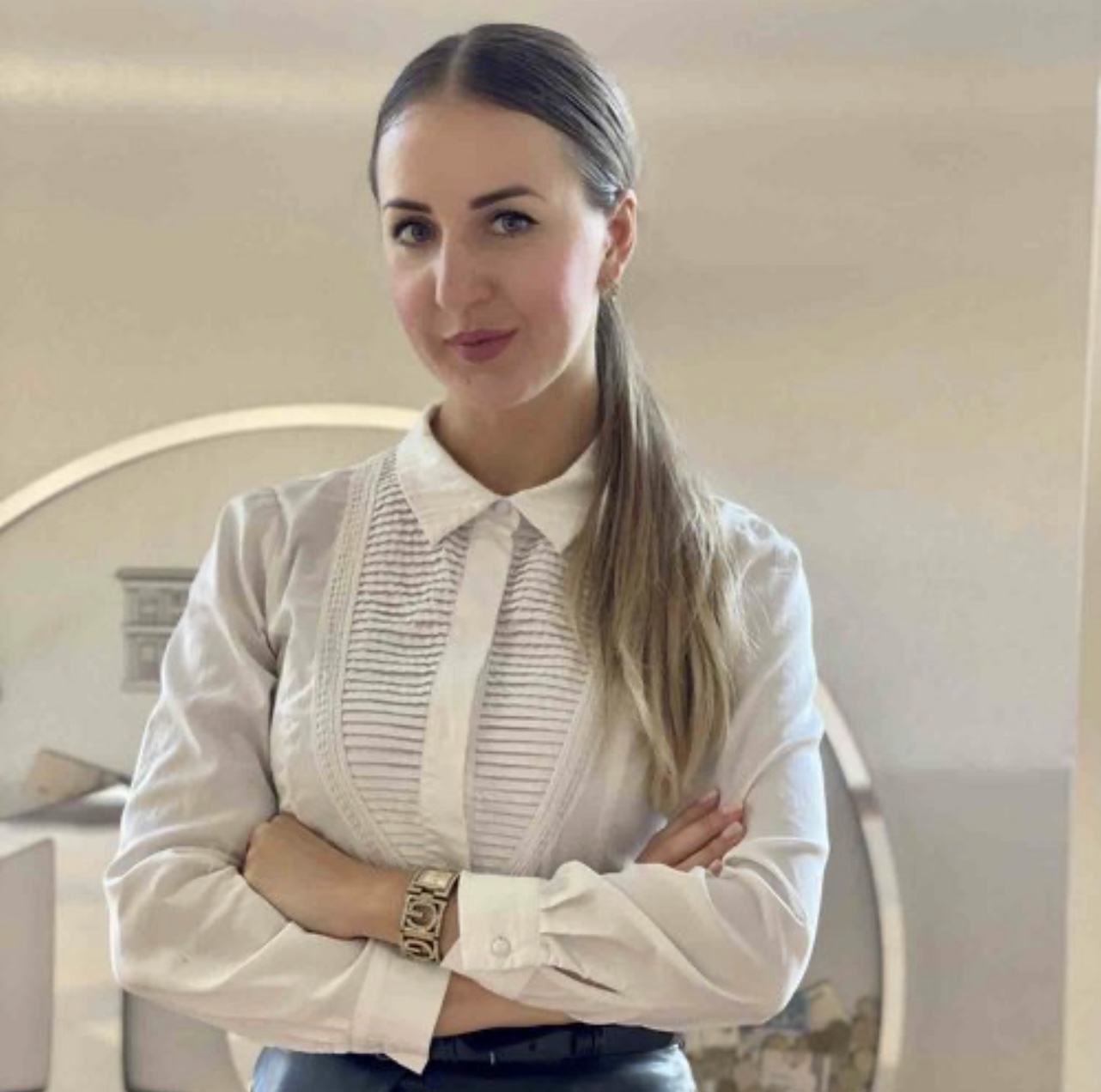 БЕРДНИКОВА АННА АЛЕКСАНДРОВНА,
E-mail: AABerdnikova@fa.ru 
Подразделение: Департамент правового регулирования экономической деятельности Юридического факультета
Должность: Преподаватель  
Общий педагогический стаж – 5 лет
Опыт работы
- 2021 г. – 2022 г. - менеджер Юридического факультета, Финансовый университет при Правительстве Российской Федерации;	
	- 2020 г. – 2021 г. - менеджер Департамента правового регулирования экономической деятельности Юридического факультета, Финансовый университет при Правительстве Российской Федерации;
	- 2018 г. по настоящее время – преподаватель Департамента правового регулирования экономической деятельности Юридического факультета, Финансовый университет при Правительстве Российской Федерации;
 	- 2018 – 2019 гг.– юрист, Благотворительный Центр «Соучастие в Судьбе»;
	- 2016 - 2018 гг. – юрист/переводчик, ООО «Солди»;
	- 2014 - 2016 гг. – секретарь судебного участка/заседания, Мировой суд.
Преподаваемые дисциплины
Преподаваемые дисциплины в Финансовом Университете:
Семейное право;
Защита прав потребителя;
Договорное право;
Правовое регулирование бизнеса (на русском и английском языках);
Правовое регулирование экономической деятельности (на русском и английском языках);
Правовая система Российской Федерации;
Право;
Гражданское право;
Теория государства и права;
Экологическое право.
Образование
- 2023 г., защита кандидатской диссертации на тему «Правовое регулирование отношений при осуществлении государственных товарных и закупочных интервенций на зерновом рынке Российской Федерации» при Департаменте правового регулирования экономической деятельности Юридического факультета ФГОБУ ВО «Финансовый университет при Правительстве Российской Федерации». 	
- 2023 г., Финансовый университет при Правительстве Российской Федерации, Москва – Юридический факультет, аспирантура, направленность 5.1.3. «Частно-правовые (цивилистические) науки» (ранее 12.00.03 Гражданское право; предпринимательское право; международное частное право; семейное право);
- 2018 г. Финансовый университет при Правительстве Российской Федерации, Москва – Юридический факультет, Юрист для частного бизнеса и власти, магистратура;
- 2015 г. Адыгейский государственный университет, Майкоп - Юридический факультет, Гражданское право, бакалавр, красный диплом;
- 2015 г. Адыгейский государственный университет, Майкоп - Факультет иностранных языков, Лингвистика, бакалавр.
Повышение квалификации в правовой сфере
2023 г., Дидактика, персонализированная образовательная среда в современной экосистеме вуза;
2023., Деловой протокол и этикет для государственных и коммерческих организаций;
2023., Прикладные навыки работы на информационном ресурсе org.fa.ru для преподавателя Финансового университета;
2022 г., Опыт разработки и применения дистанционных образовательных технологий в высшем образовании (Astra Linux, LibreOffice) (Финансовый Университет при Правительстве РФ);
2022 г., Преподавание как стиль жизни (Финансовый Университет при Правительстве РФ);
2021 г., Практика съемки онлайн-курса и основы педагогического дизайна (Финансовый Университет при Правительстве РФ);
2021 г., Управление учебными планами в системе «Галактика ERP 9.1» в рамках решения «Галактика Управление Вузом» (Финансовый Университет при Правительстве РФ);
2021 г., Разработка электронных курсов в СДО Moodle (Финансовый Университет при Правительстве РФ);
2020 г., Управление персоналом и HR-менеджмент (Финансовый Университет при Правительстве РФ);
2019 г., Оказание первой помощи в образовательной организации (Финансовый Университет при Правительстве РФ);
2019 г., Современные информационно – коммуникационные технологии в образовательной деятельности (Финансовый Университет при Правительстве РФ);
2019 г., Оценка и повышение эффективности научной деятельности. Рекомендации по увеличению публикаций и цитируемости по данным Web of Science и Scopus (Финансовый Университет при Правительстве РФ);
2018 г., Нормативное правовое обеспечение деятельности в сфере защиты прав детей-сирот и детей, оставшихся без попечения родителей (Московский педагогический государственный университет).
Повышение квалификации (языковая подготовка)
2020 г. Интенсивный курс английского языка для преподавателей международных образовательных программ (144 часа) (Финансовый Университет при Правительстве РФ);
2018 г. Перевод, нотариальное заверение и международная легализация официальной документации (Школа подготовки переводчиков и центр изучения иностранных языков переводческой компании Moscow Time);
2016 г. «Dialog/Executive Language Center» , г.Москва, спец. курс (120 часов), Курсы профессионального английского языка (International Legal English - юридический английский).
Международные сертификаты и экзамены
- 2017 г. International Legal English Certificate (ILEC), B2 pass (международный сертификат о прохождении теста по тематике юридического английского языка, уровень upper-intermediate) University of Cambridge;
	- 2011 г. General English Course at Upper-Intermediate 1 level (B2) (was finished 21.03.2011) – Sochi. English First School (EF);
	- 2011 г. Сертификаты (английский язык): – General English Course at Upper-Intermediate 2 level (B2) (was finished 06.06.2011) – Sochi. English First School (EF);
	- 2010 г. Certificate of Attendance – Creative Diversity Management – 80 hours of lectures in Intercultural Communication Political Science and International Affairs (12 april-6 May 2010) – Finland;
	- 2008 г. General English Course at Intermediate level (27.10.2008 – 07.11.2008) – Malta. ESE course (language school).
Участие в научно-исследовательской работе (НИР)
2023 г. Разработка предложений для дорожной карты по государственному заданию Финуниверситета 2022 года «Правовые преобразования, направленные на совершенствование мер социальной поддержки малообеспеченных (малоимущих) категорий граждан в Российской Федерации»
2022 г. Разработка предложений для дорожной карты по государственному заданию Финуниверситета 2022 года «Формирование благоприятных условий доступа субъектов малого и среднего предпринимательства к финансовым ресурсам»
2021 г. Разработка предложений для дорожной карты по государственному заданию Финуниверситета 2021 года «Исследование зарубежного опыта правового регулирования организации государственных закупок и возможностей его применения в Российской Федерации»
2019 г. Разработка предложений и дополнений к проекту Перечня поручений по реализации Послания Президента РФ Федеральному Собранию РФ от 20.02.2019 г. (Социальная сфера. Защита семьи и детей.)

Активное участие в написании запросов СМИ и комментариев к определениям ВС РФ по различным тематикам.
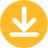 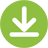 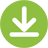 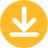 Научные статьи в индексируемых и рецензируемых изданиях
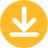 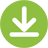 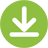 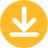 Научные статьи в индексируемых и рецензируемых изданиях
Участие в конференциях